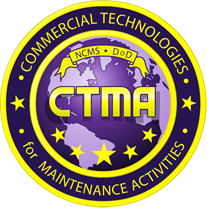 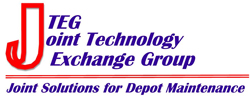 Energy Resilience
Review & Wrap-Up


27 April 2021
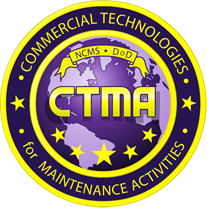 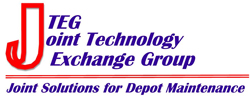 Next JTEG Technology Forum
Engine Erosion \ Corrosion Coatings


25 May 2021